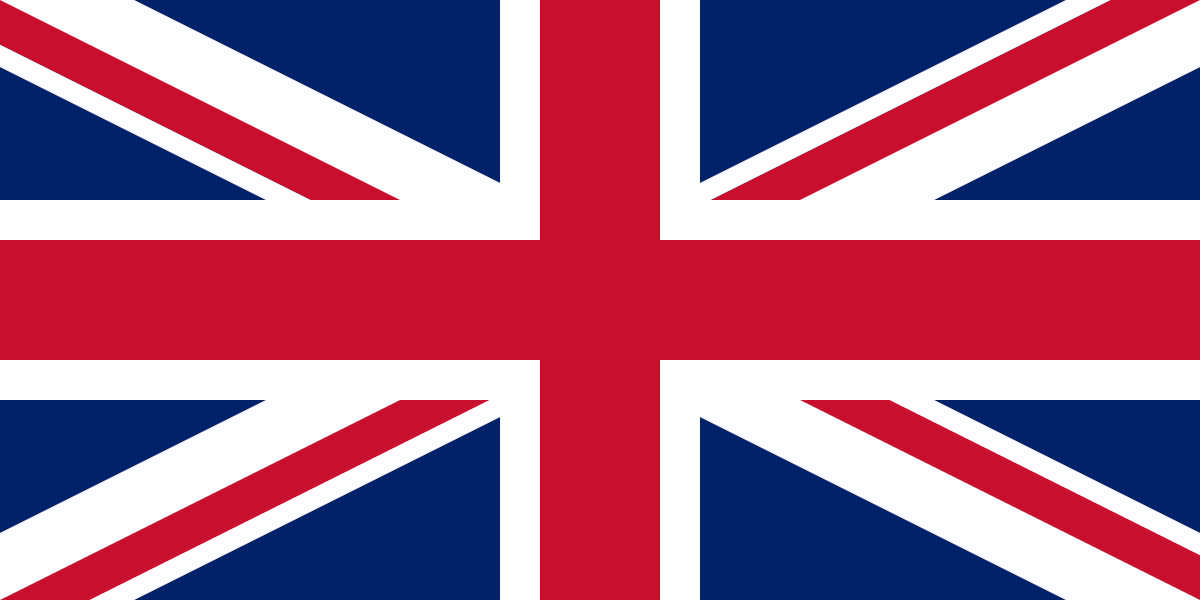 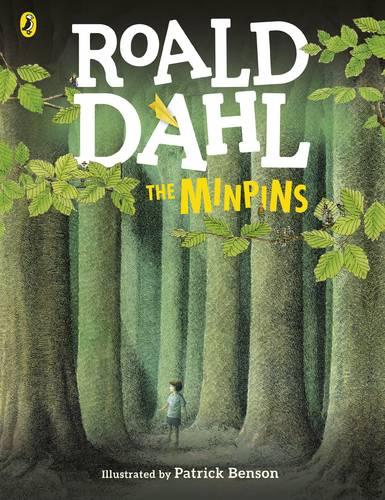 D&T
For our DT project this half term, the children will create a healthy snack. To do this, we will practise our cutting, grating and spreading skills before creating our product.
English 
Our class text in Spring two will be the last book ever written by Roald Dahl;  The Minpins. We will use this text to facilitate our whole class guided reading sessions, in addition to inspiring our writing opportunities. We will use this book to write setting descriptions for “The Forest of Sin” and character descriptions for the red-hot, smoke-belching Gruncher. Our final piece of writing for the half term  will be a non-chronological report on birds, as they play an integral part to this amazing story.
PE
We will continue to have our PE lesson with the Newcastle United Foundation. This half  term we will learn how to perform to a high standard in attacking and defending invasion games.
Geography
This half term, we will take a look at the geography of the UK – from the physical features of mountains, rivers and seas to man-made administrative regions and counties. We will find out how the UK has changed over time, looking specifically at how London has grown and how the population of the UK has changed throughout the course of history. We will refine our atlas skills as we look to map out the different counties within England.
The Great British Exploration
YEAR 3 Spring Term 2
CURRICULUM MAP 2022
Science
Our science focus this half term is Plants. We will learn the names of the different parts of plants, and the jobs they do. We will work scientifically to investigate what plants need to grow well, and we will present our findings to the class. We will look at how water is transported within plants, and identify the parts of a flower. Finally, we will explore the stages of the life cycle of a flowering plant.
Computing
In Computing we will focus on using emails. We will learn how to compose effective emails and understand how to use emails safely. Finally, we will look at adding attachments to our messages.
Music 
We will continue with our weekly Ukulele sessions, in addition to our lessons with Mrs Milner.
Maths
Across the next six weeks we will study length and perimeter of shapes. We will learn how to accurately measure lines and edges, and be able to recall equivalent lengths for m & cm, and mm & cm. Towards the end of the half term we will begin our work on fractions, and this will continue into the Summer term.
RE & PSHE
Our Key Question in Religious Education this half term is, “Why do Christians call the day Jesus died Good Friday?” We will explore key texts from the Gospels of Matthew and Luke and understand what these mean to Christians. 
In PSHE we will be exploring skills needed for different jobs and will finish the half term learning about the physical effects of smoking.
French
We will continue to build our French vocabulary, learning adjectives to describe animals in our favourite books. We will also learn the French lyrics to some songs.